How to create a Depth & Complexity Frame
Select Slide 2 or 3 for the frame format. Slide 3 allows for diagram/drawing space. Choose your topic or guiding question/idea. Put this in the center box where it says “Topic.”
Choose four Depth & Complexity Icons {Slide 4} that will work well for analysis of this topic, question or idea. Copy and paste one in each of the four spaces surrounding the center box {for Slide 3, use the corner boxes}.
For Slide 2, create short prompts for each of those icons and write those in the text boxes that say “Put prompt here.” No prompts are used on the Slide 3 version.
Put prompt here
Topic
Put prompt here
Put prompt here
Put prompt here
________________________________________________________________________________________________________________________________________________________________________________________
________________________________________________________________________________________________________________________________________________________________________
________________________________________________________________________________________________________________________________________________________________________
________________________________________________________________________________________________________________________________________________________________________________________
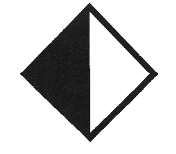 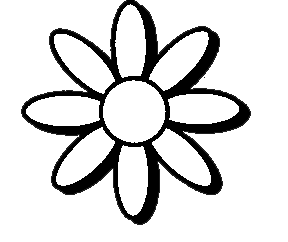 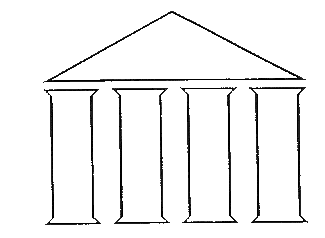 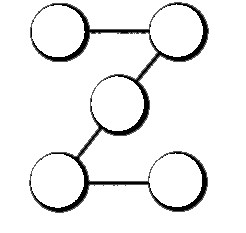 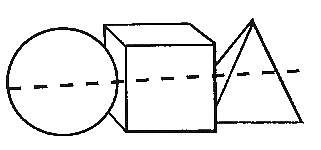 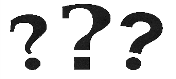 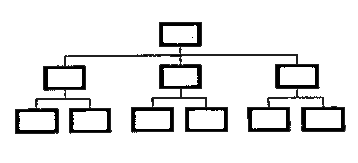 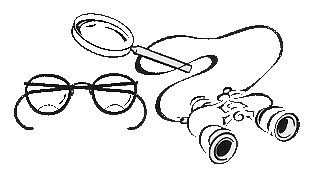 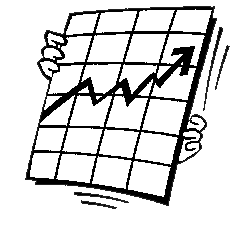